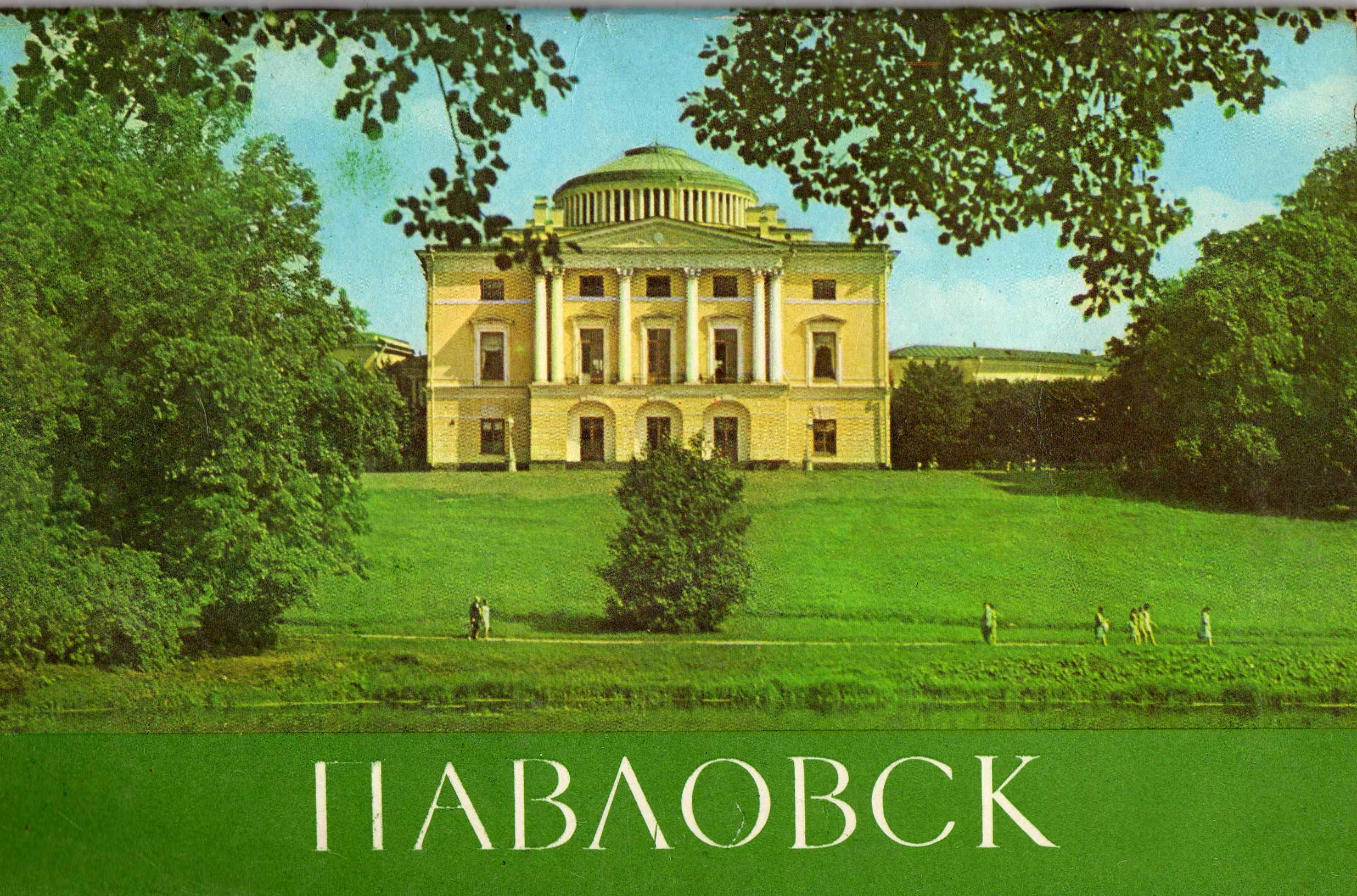 Автор 
Сорокина Татьяна Анатольевна
учитель начальных классов
МБОУ КСОШ №32
Песчанокопского района 
Ростовской области
Часть II
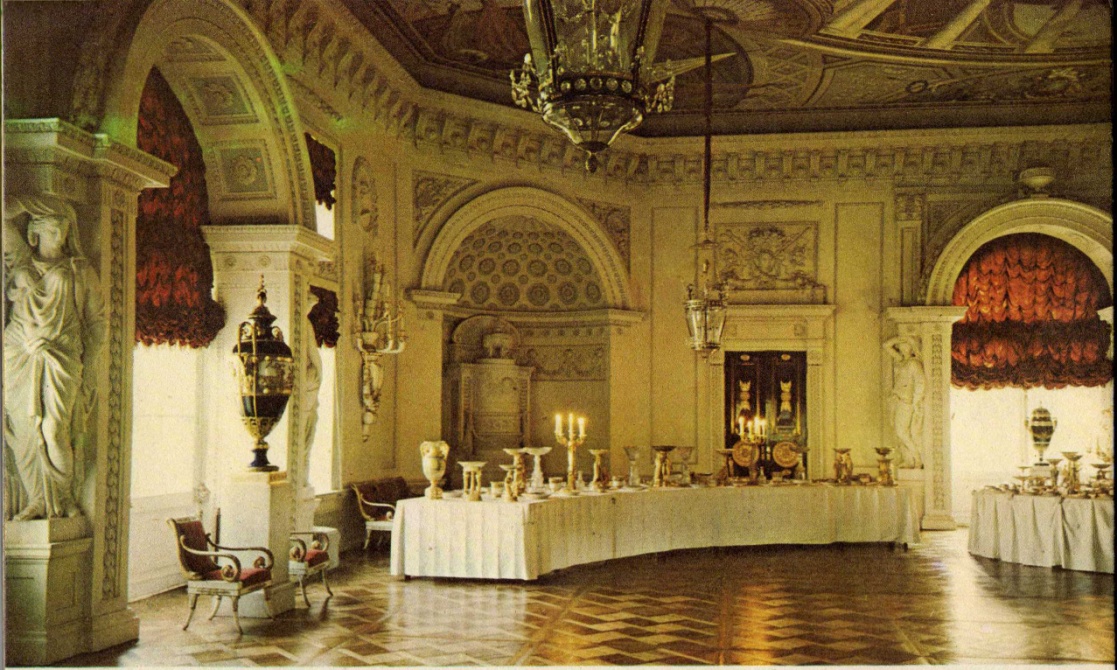 Кавалерский зал
Тронный зал
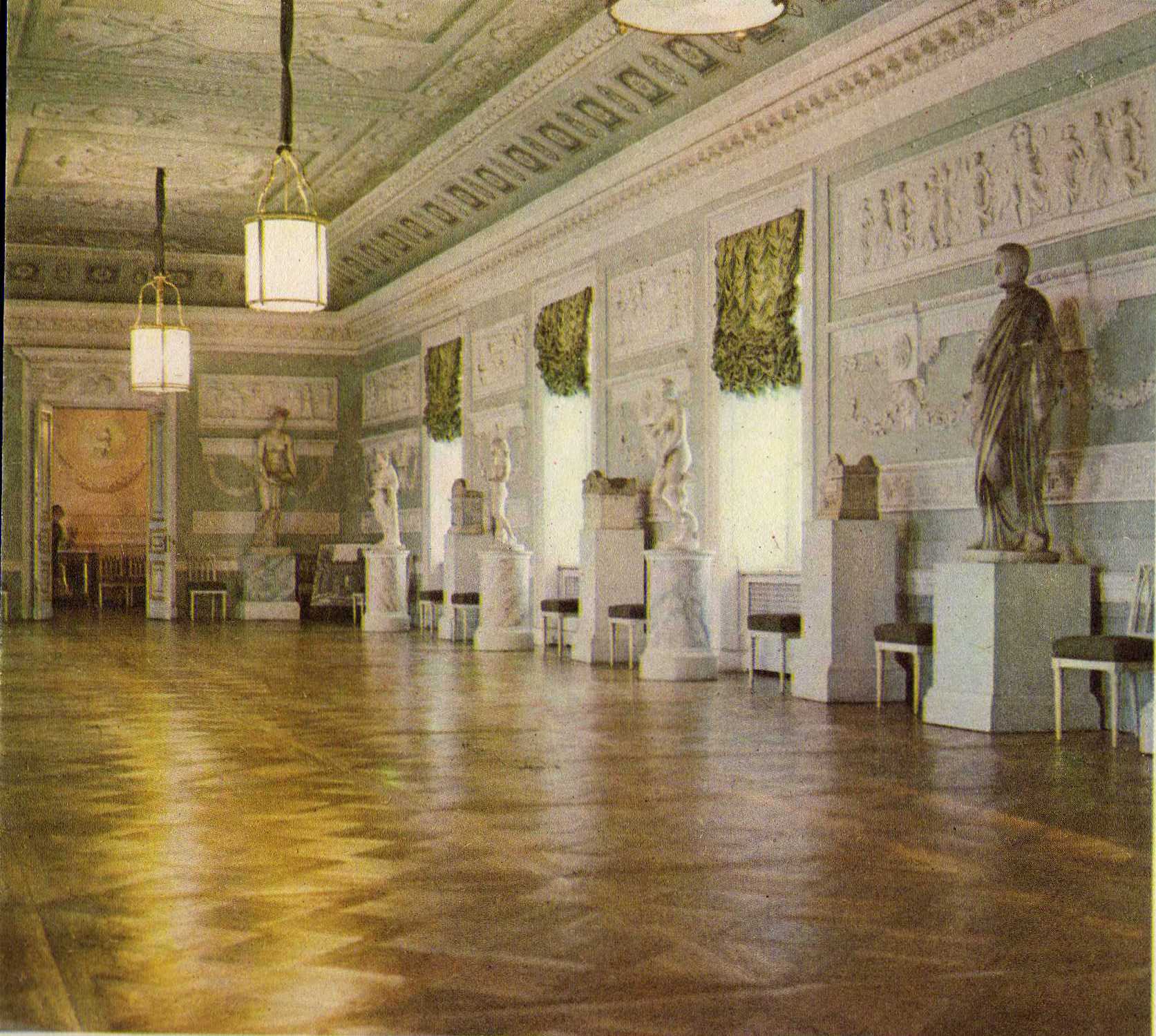 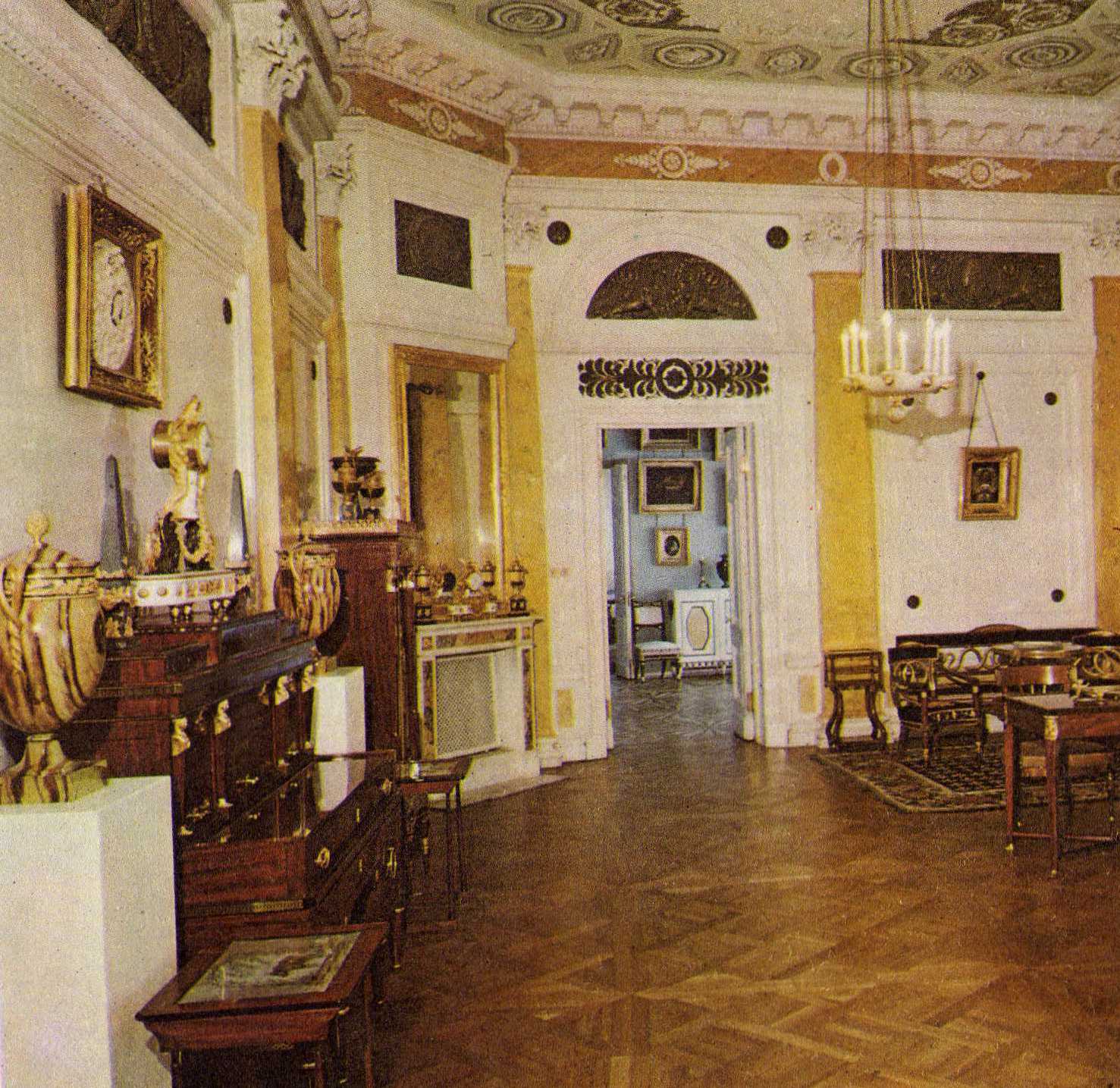 Кабинет
«Фонарик»
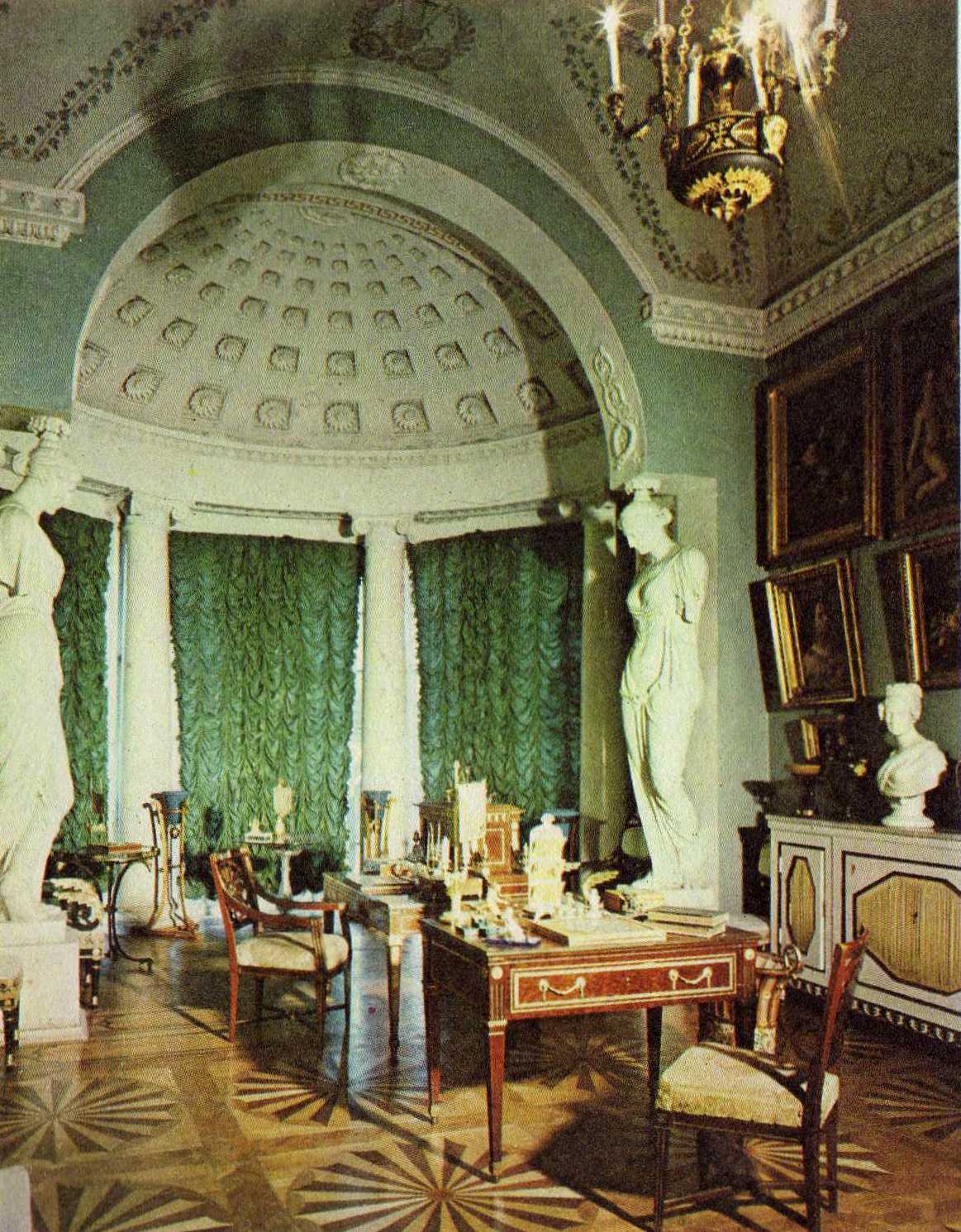 Пилястровый
кабинет
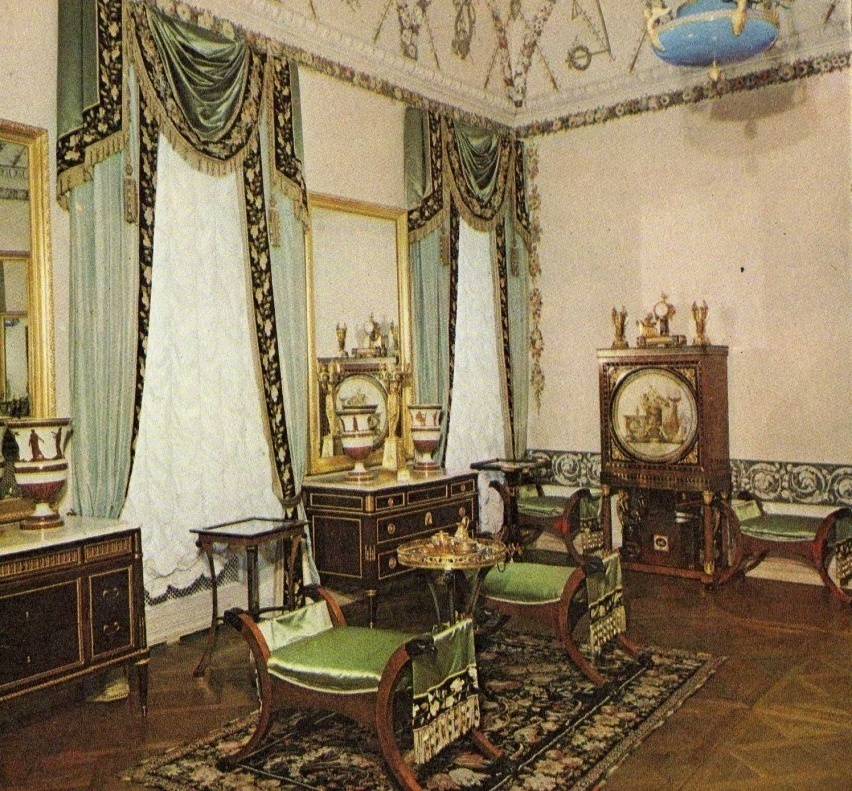 Старая
гостиная
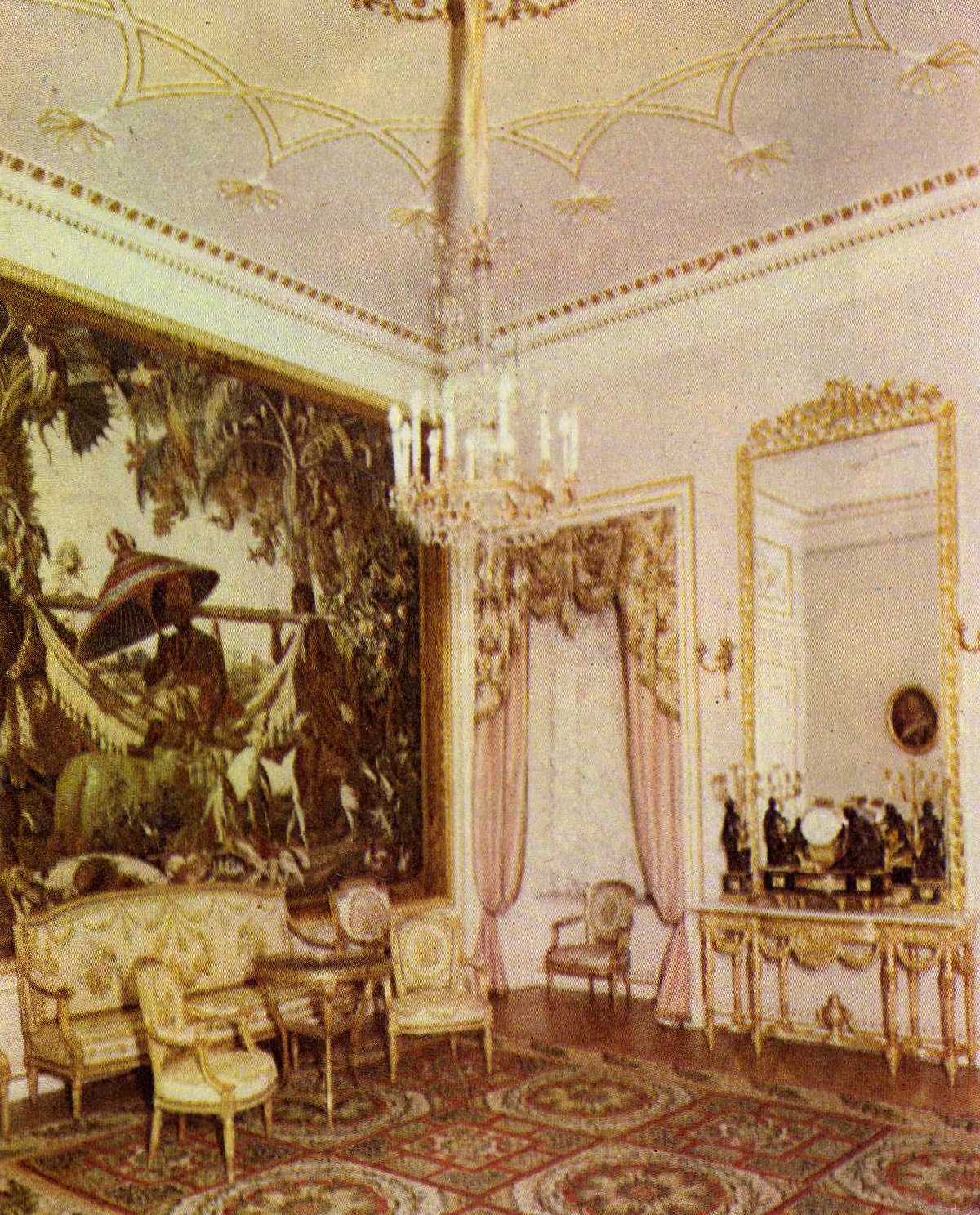 Спальня
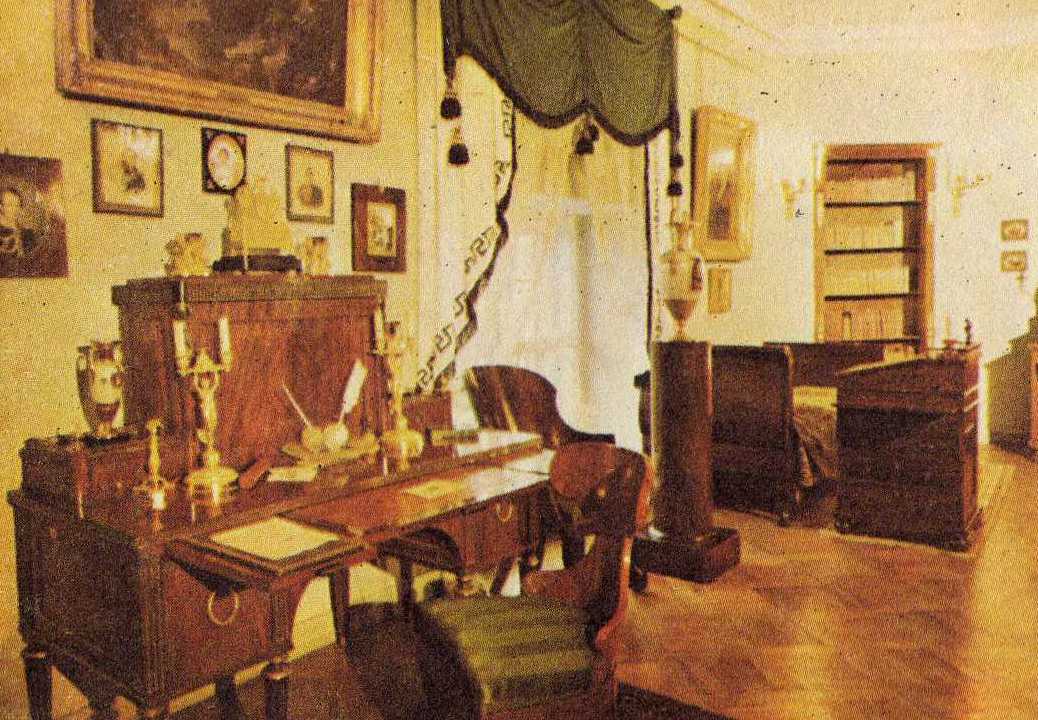 Кабинет молодого человека.
     1820-1830-е гг.
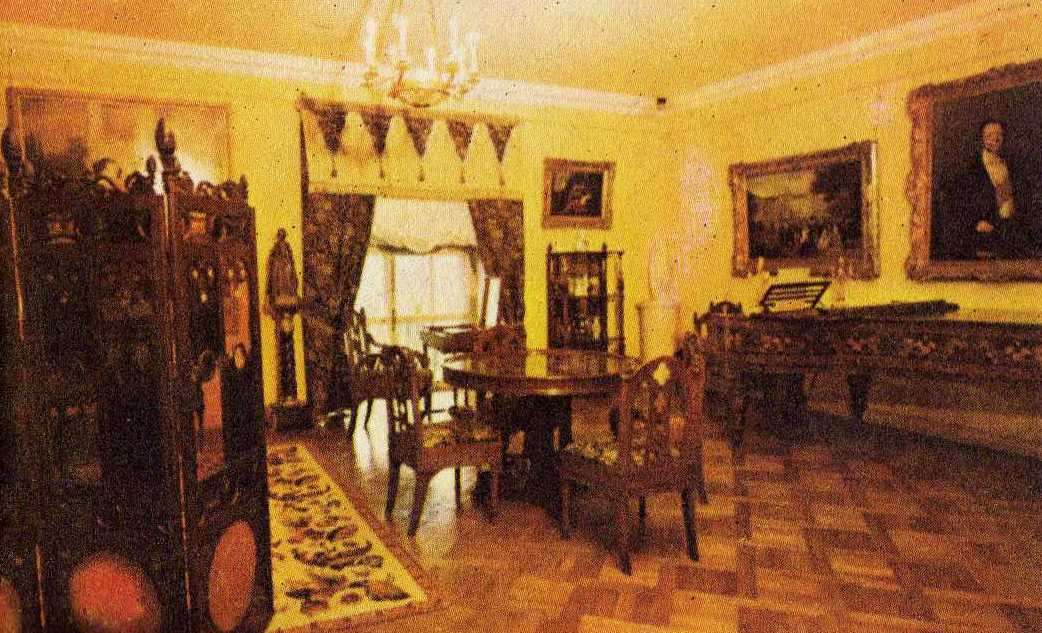 Гостиная
(«готическая»).
1830-е гг.
Спасибо за внимание!